Інтегрований урок української мови та літературного читання
Подовжені м’які
   приголосні звуки
М. Підгірянка «Пробудження»
 2 клас
                                                                   Підготувала вчитель       
 початкових класів
Лубенської ЗШ №7 ім В.Роїк
Кривчун Любов Віталіївна
Доповни речення словами. Вимов в цих словах м’які приголосні звуки
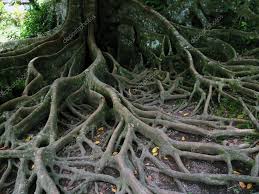 Андрійко має руде ….

Мені купили нове ….

Дуб має міцне ….
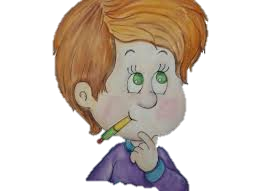 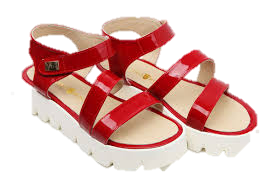 М. Підгірянка «Пробудження»
Снилось мені ясне сонечко, що в хаті світило,
А то лиш так моя мама дивилася мило.
Приснивсь мені легкий вітрик, що пестив колосся,-
А то мені моя мама гладила волосся.
Снилась мені ягідочка, як мед солоденька.-
А то мене цілувала мама дорогенька.
Снилось мені, що на крилах я вгору несуся,-
А то мене із постелі піднесла матуся
Вправа 1
Випиши з тексту слова з м’яким подовженим приголосним звуком, зроби звукову модель одного слова (на вибір).
Вправа 1. Прочитай, вставляючи пропущені букви
1. Не лише силою треба боронитися, а й умі…ям.
2. Знання робить жи…я красним.
3. Хто зна…я має, той і мур зламає.
Дякую за роботу. Оціни свою роботу смайликом
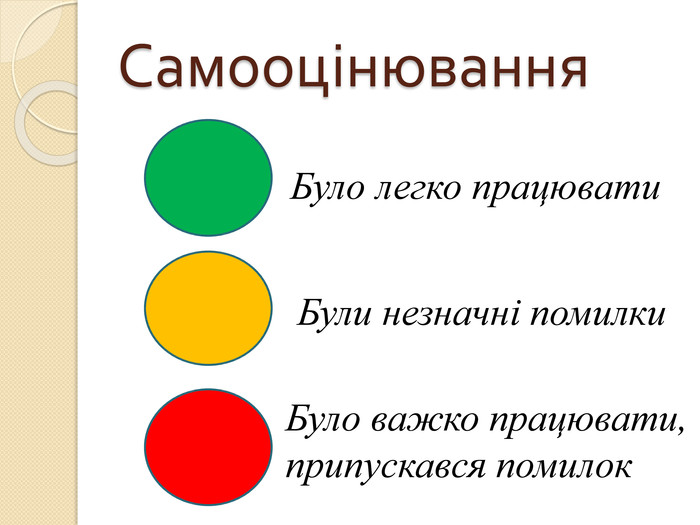